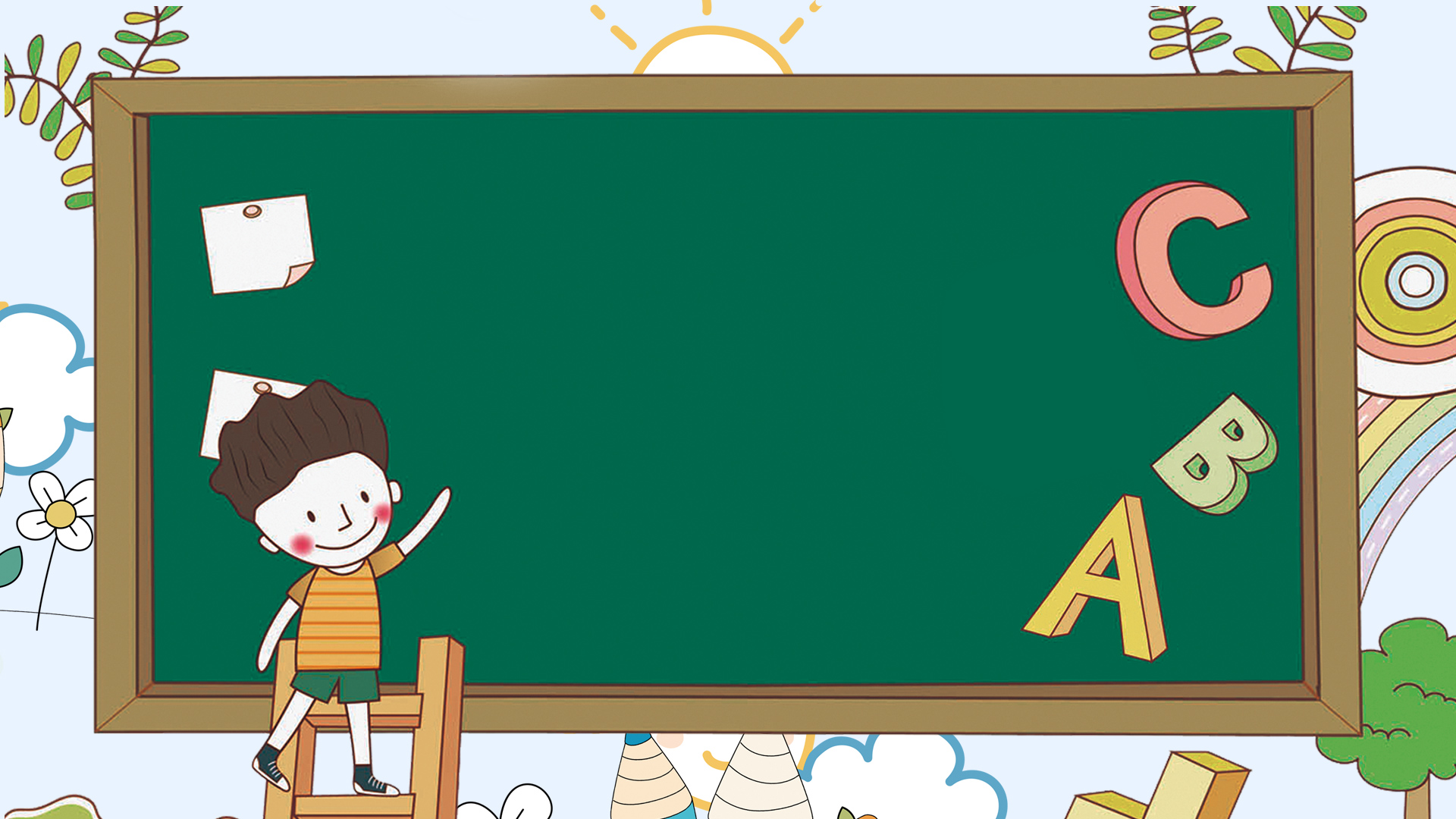 Đọc mở rộng
(Tiết 10)
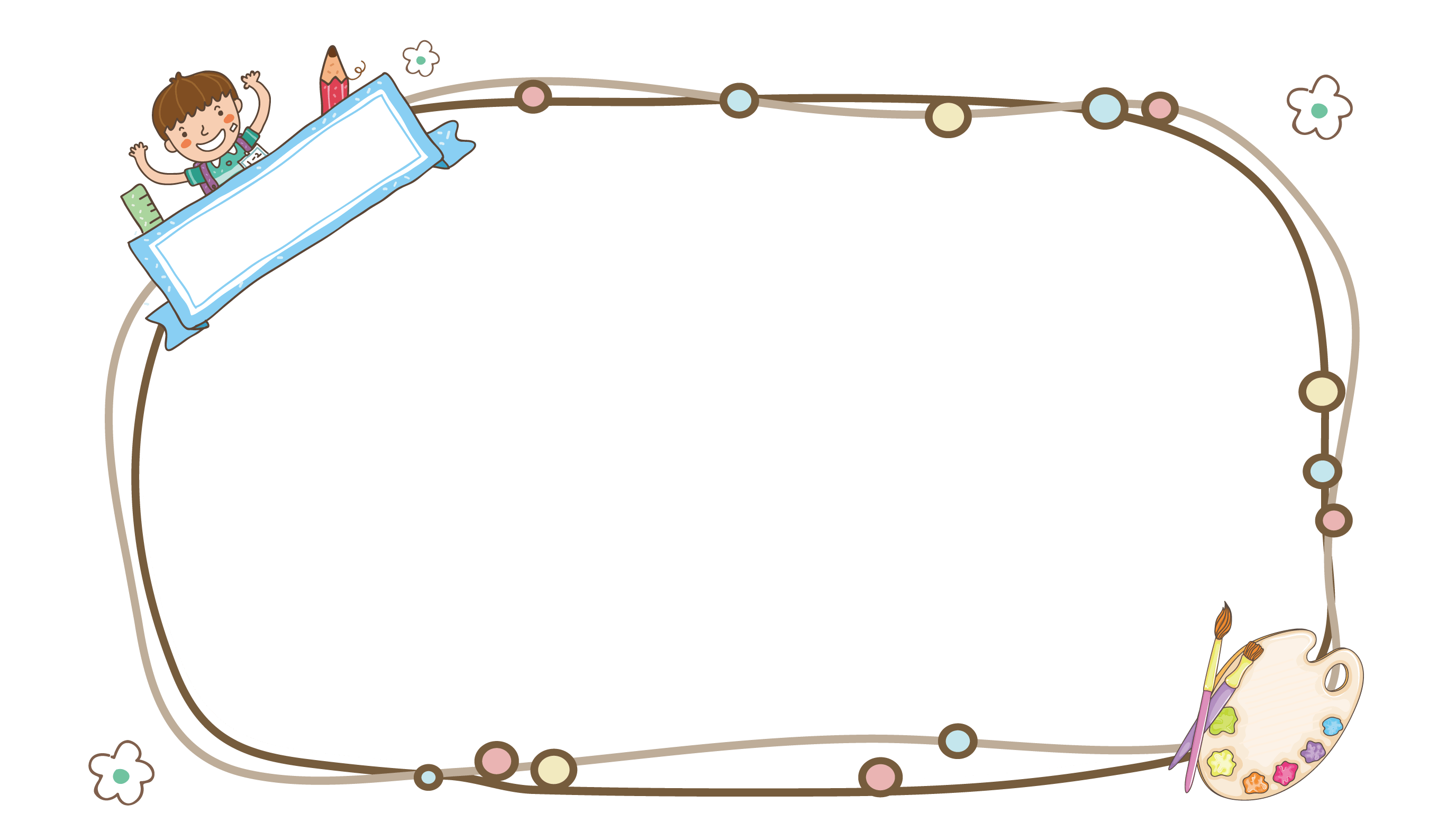 Đọc bảng tin của nhà trường
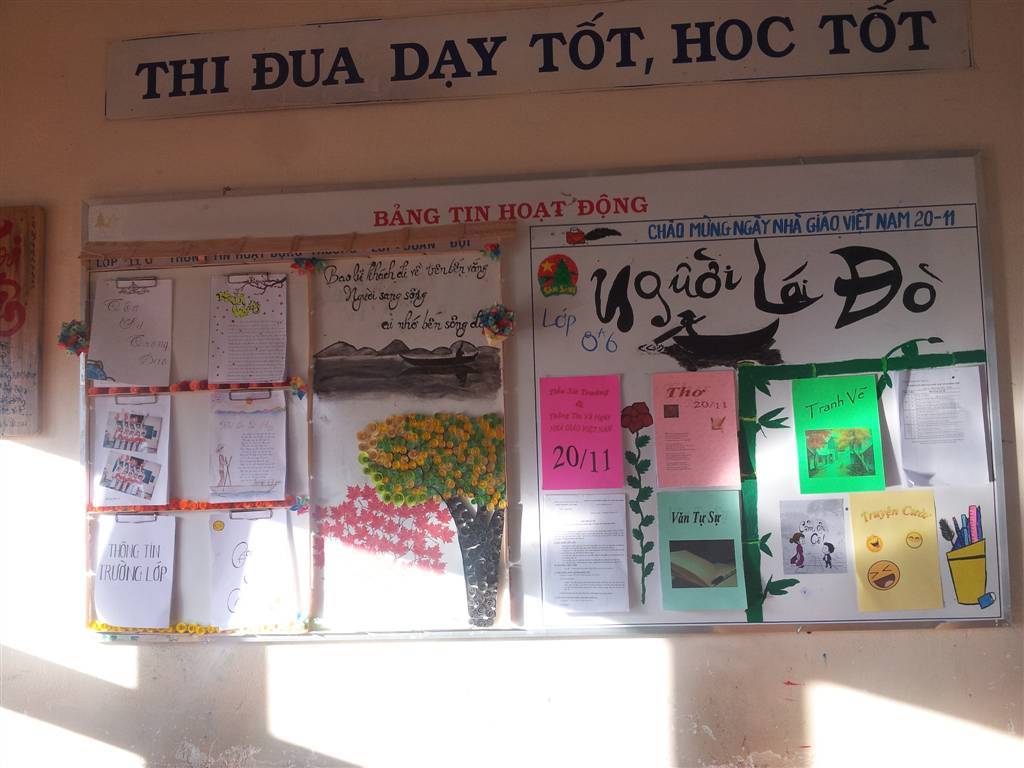 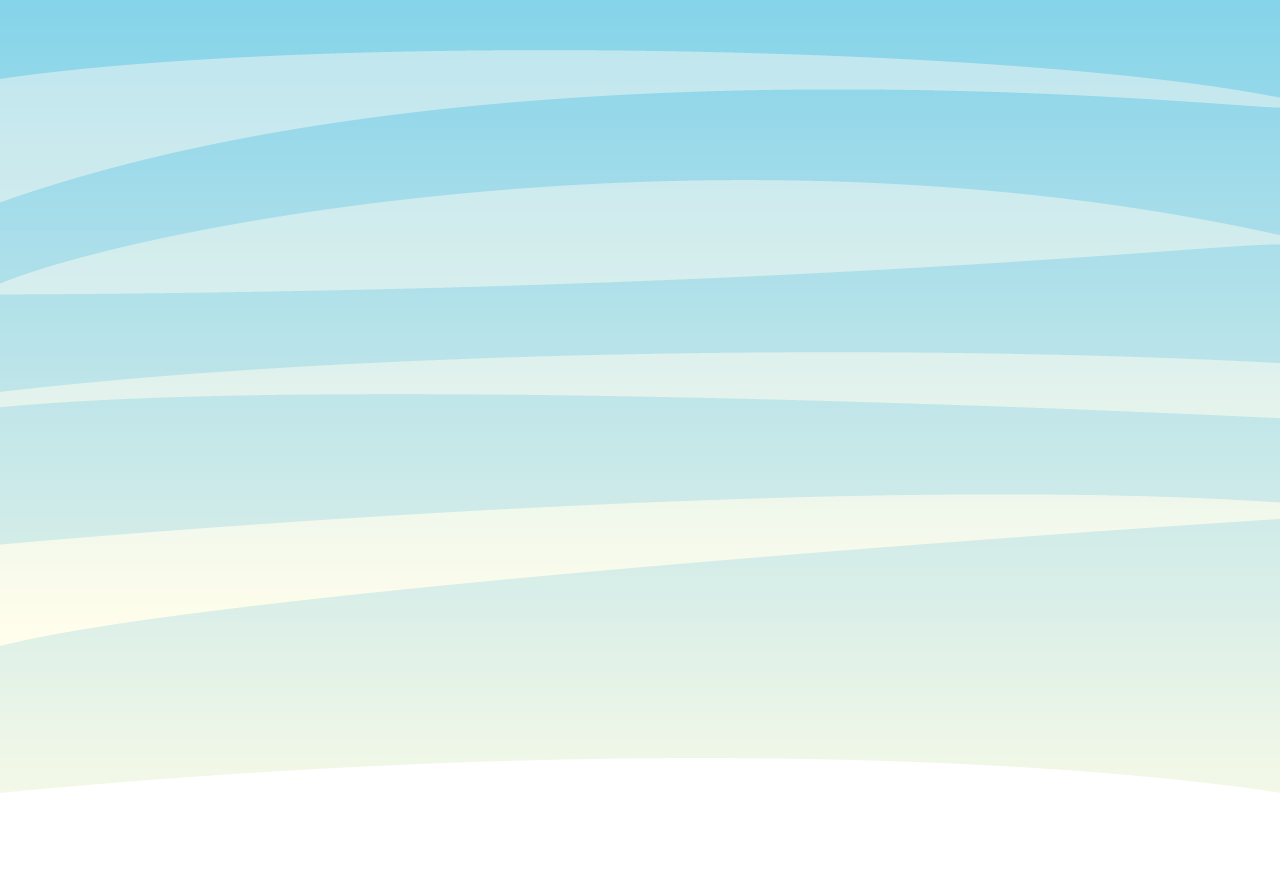 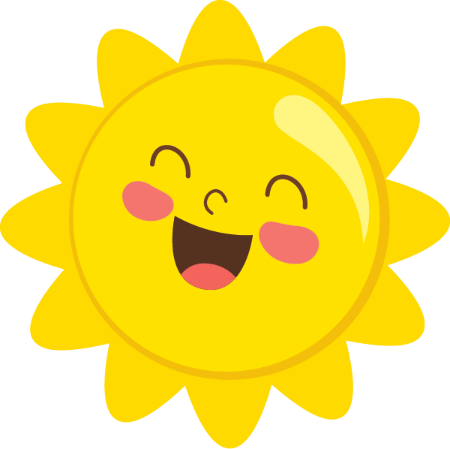 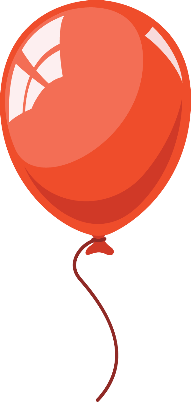 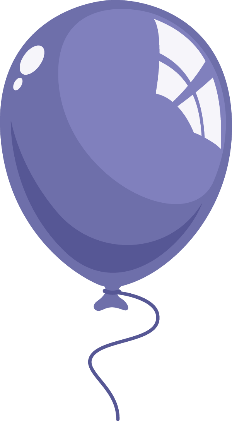 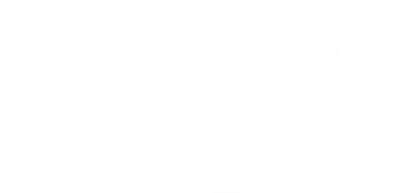 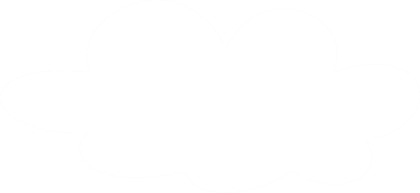 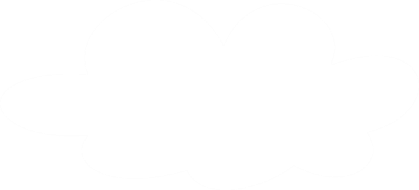 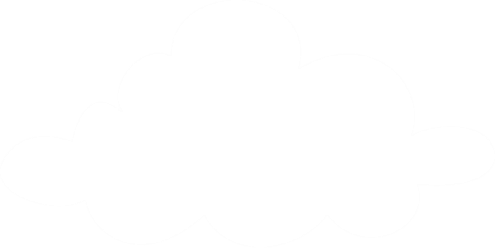 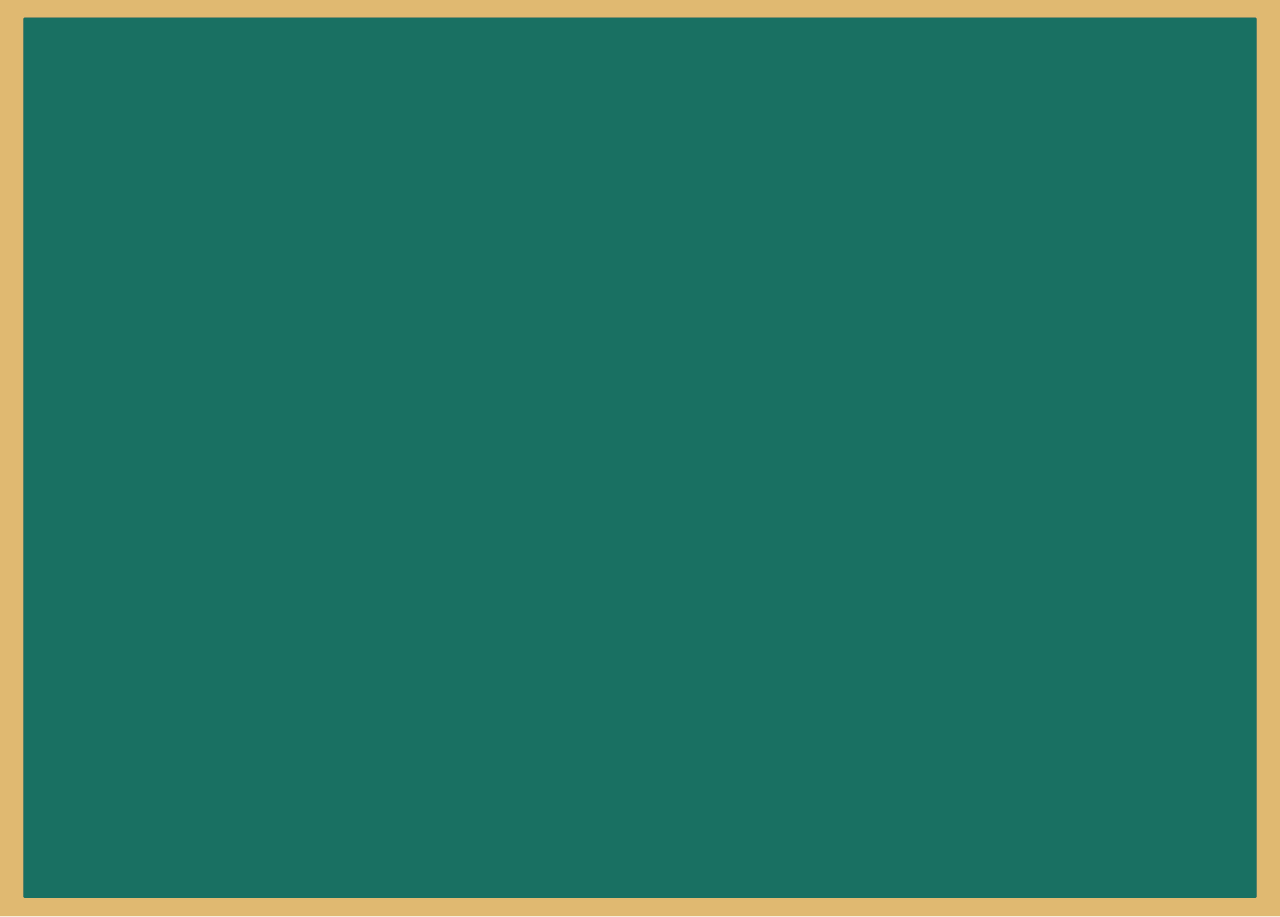 Bảng tin nhà trường gồm 
những nội dung gì?
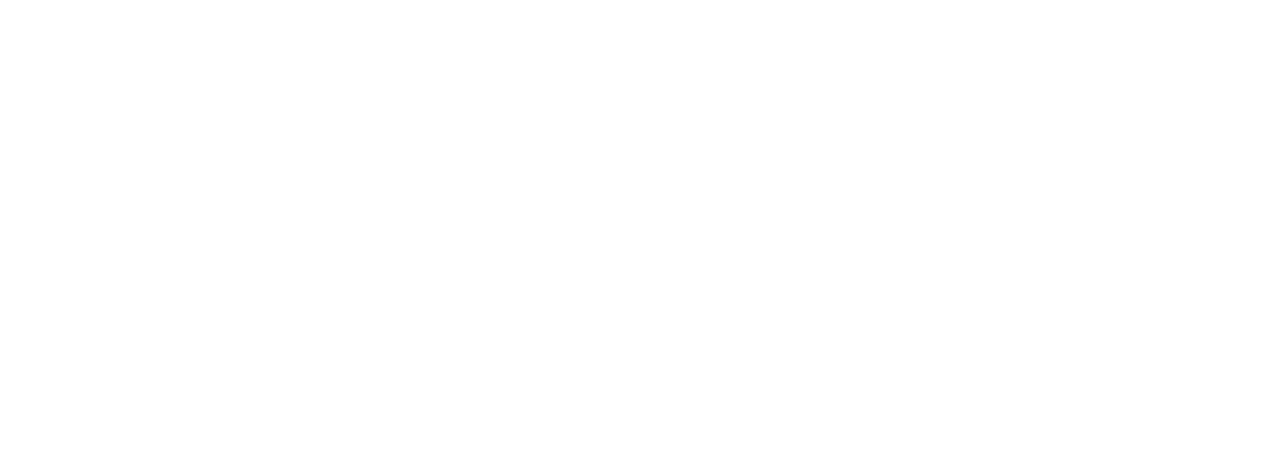 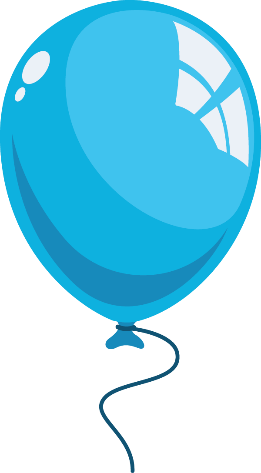 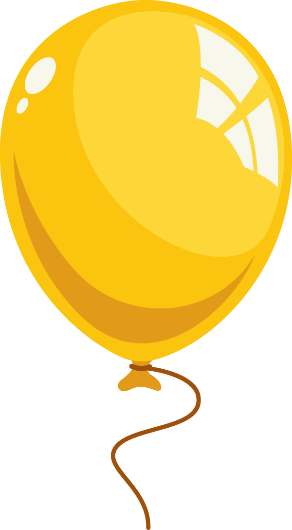 Điều gì khiến em ấn tượng
nhất?
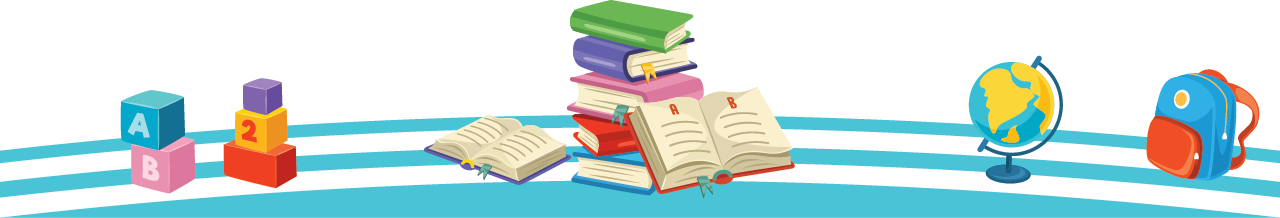 [Speaker Notes: Bài giảng thiết kế bởi: Hương Thảo - tranthao121004@gmail.com]
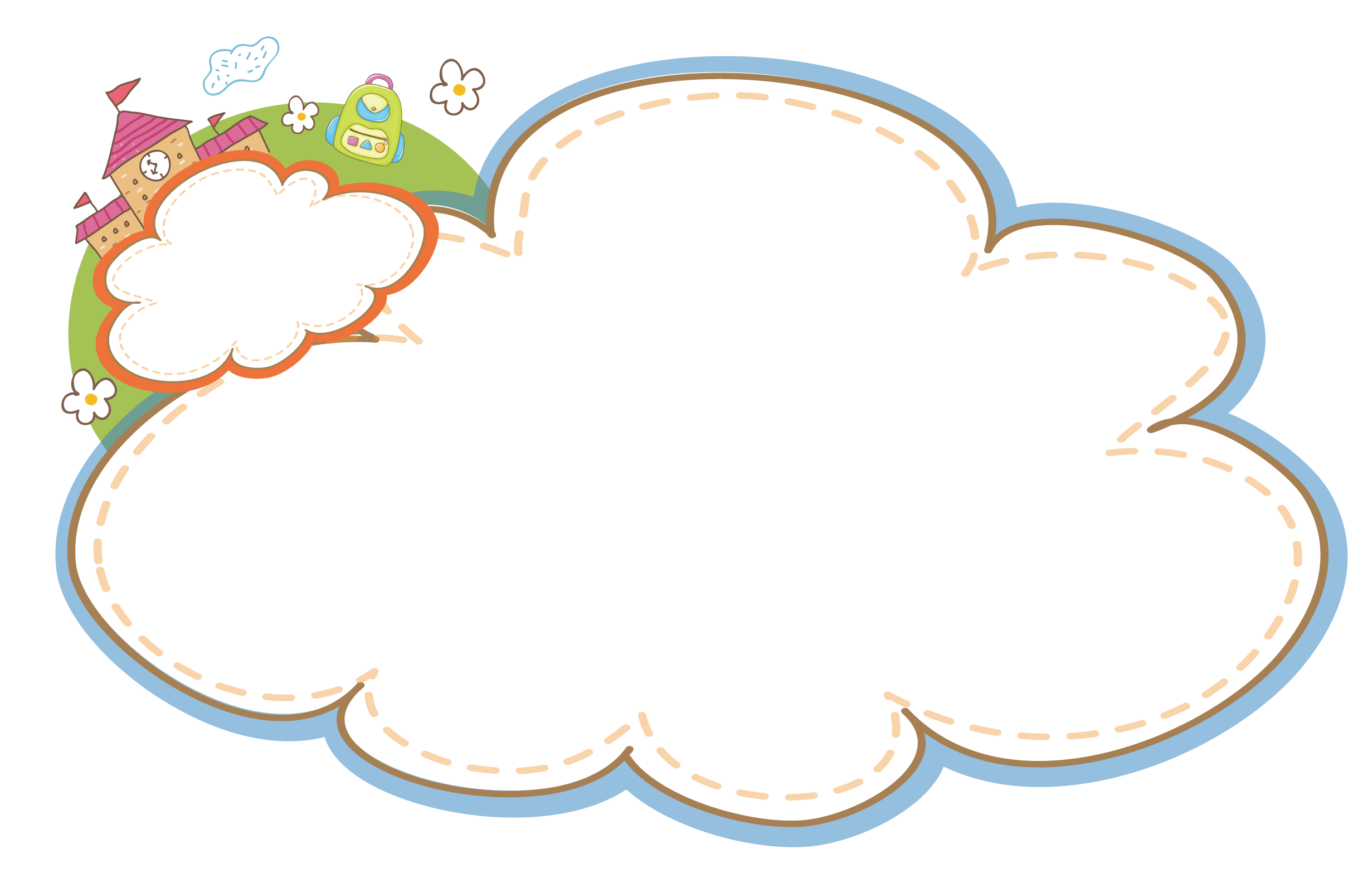 Chia sẻ trước lớp
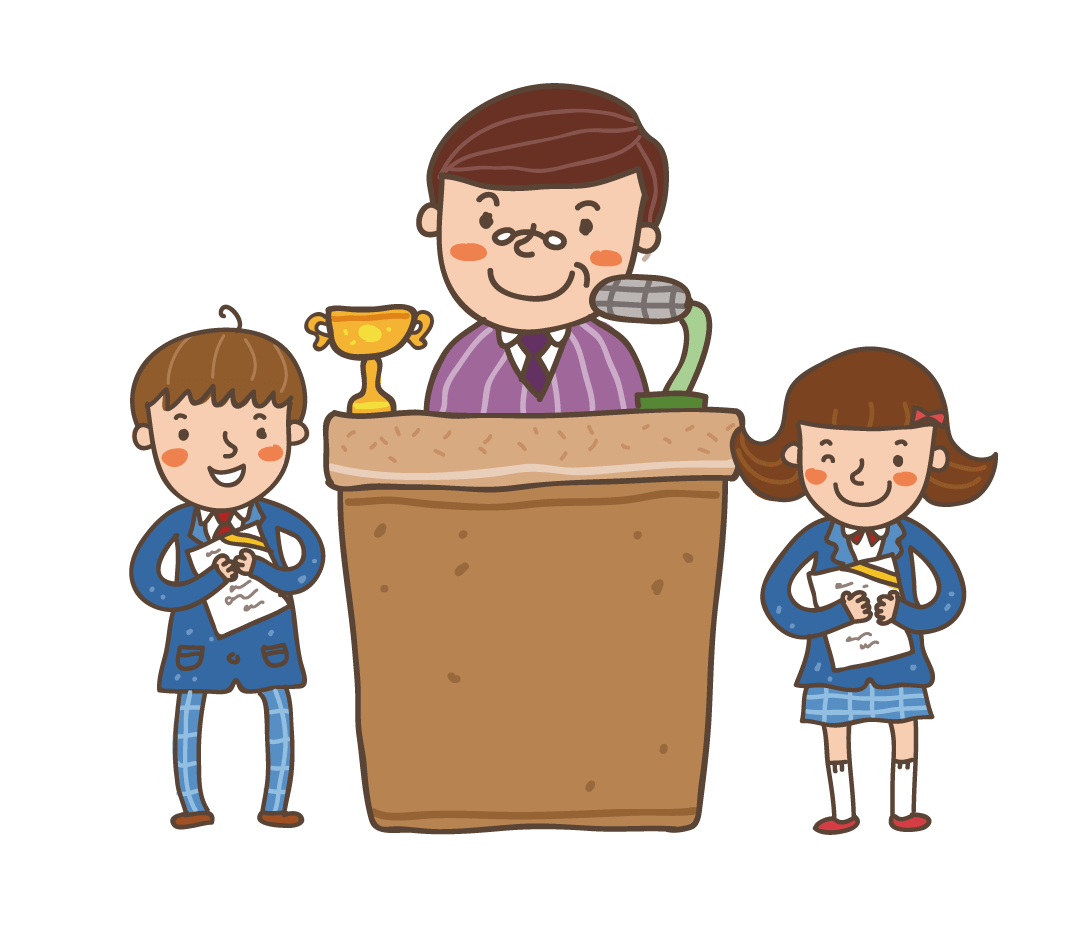 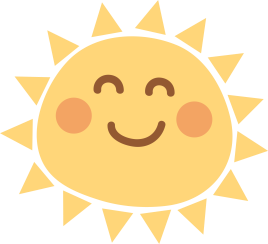 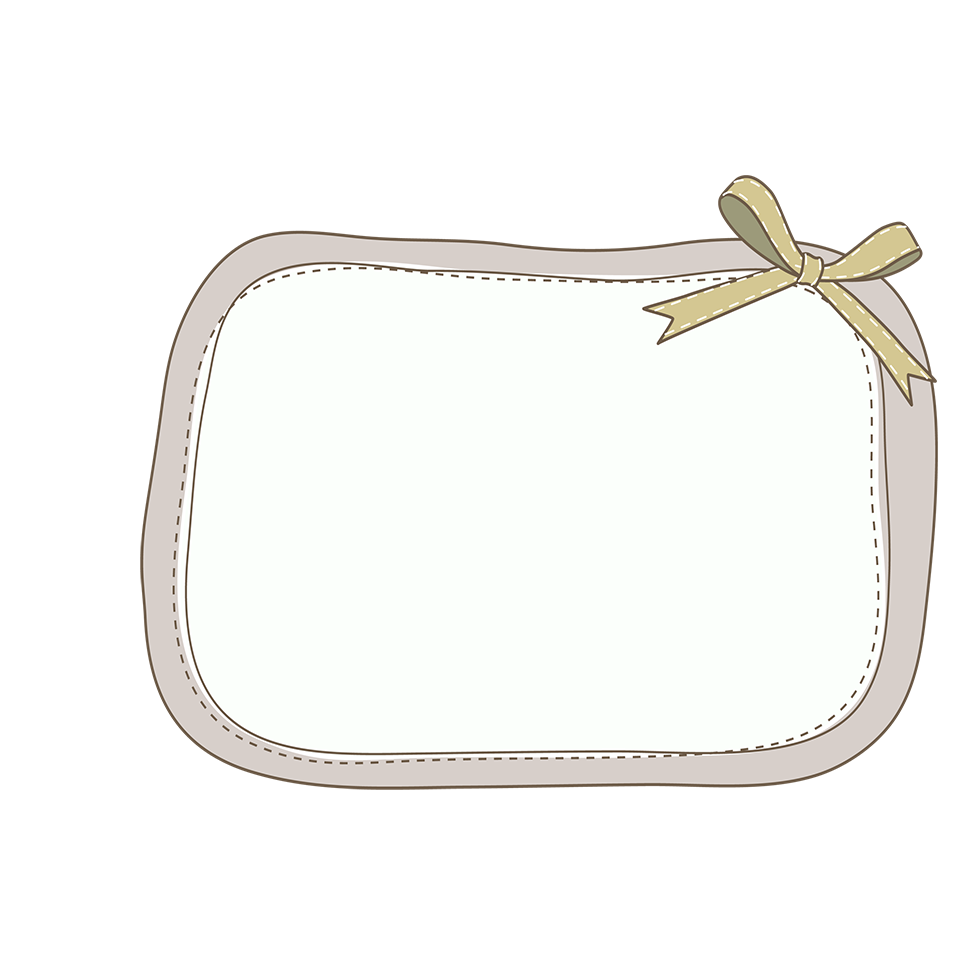 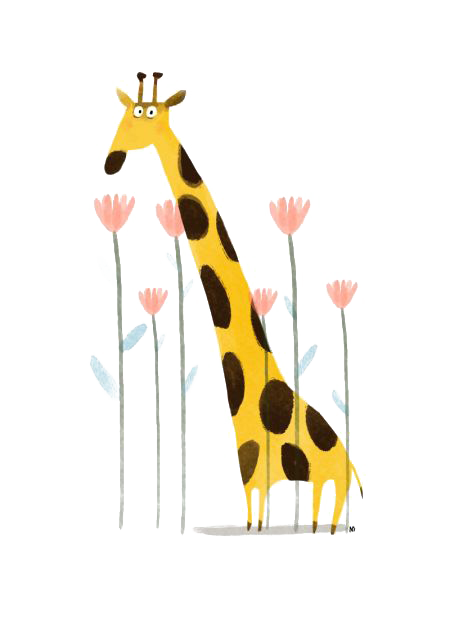 Củng cố
 bài học
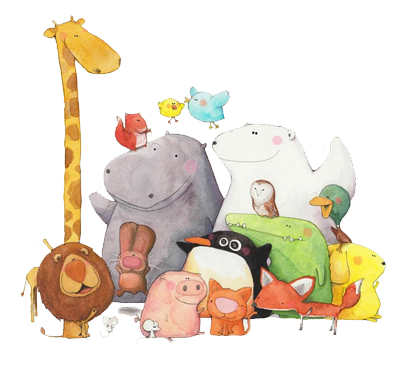 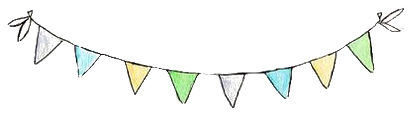